Principal Component Analysis
Mark Stamp
PCA
1
Intro
Linear algebra based techniques
Can apply directly to binaries
No need for a costly disassembly step
Reveals file structure
But may not be obvious structure
Theory is challenging …
… and training is somewhat complex
But, scoring is fast and very easy
PCA
2
Background
The following are relevant background
Metamorphic techniques
Metamorphic malware
Metamorphic detection
ROC curves
All of these were previously covered, so we’ll skip them
We do cover some basic linear algebra
PCA
3
Background
Here, we discuss the following relevant background topics
Linear algebra basics
Eigenvalues and eigenvectors
Basic statistics, covariance matrix
Principal Component Analysis (PCA)
Singular Value Decomposition (SVD)
And we apply PCA to image recognition and malware detection problems
PCA
4
Linear Algebra Basics
PCA
5
Vectors
A vector is a 1-d array of numbers
For example x = [1  2  0  5]
Here, x is a row vector
Can also have column vectors such as


Transpose of a row vector is a column vector and vice versa  denoted xT
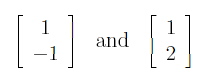 PCA
6
Dot Product of Vectors
Let X = [x1 x2 … xm] and Y = [y1 y2 … ym] 
Then dot product is defined as
 X Y = x1y1 + x2y2 + … + xmym
Note that X Y is a number (scalar)
Also, dot product only defined for vectors of same length
Euclidean distance between X and Y,
sqrt((x1 - y1)2 + (x2 - y2)2 + … + (xm - ym)2)
PCA
7
Matrices
Matrix A with n rows and m columns
We sometimes write this as Anxm
Often denote elements by A = {aij} where i = 1,2,…,n and j = 1,2,…,m
Can add 2 matrices of same size
Simply add corresponding elements
Matrix multiplication not so obvious
Next slide
PCA
8
Matrix Multiplication
Suppose Anxm and Bsxt
Product AB is only defined if m = s
And product C = AB is n by t, that is Cnxt
Elements cij is the dot products of row i of A with column j of B   
Example on next slide…
PCA
9
Matrix Multiplication Example
Suppose  


Then



In this example, AB is undefined
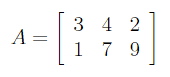 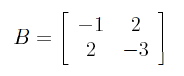 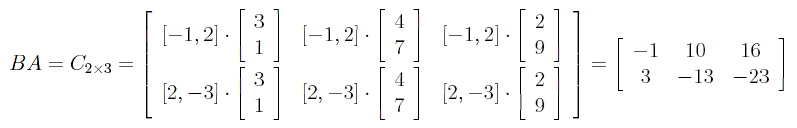 PCA
10
Scalars
Scalars are numbers
As opposed to vectors or matrices
Can multiply vectors or matrices by scalars 
For example,


Here, 3 is a scalar and A is a matrix
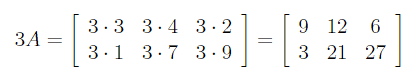 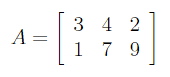 PCA
11
Span
Given a set of vectors, the span consists of all linear combinations
What is a linear combination?
Scalar multiplication and/or sums
Given vectors x and y, their span consists of all vectors ax + by   
Here, a and b are scalars
PCA
12
Basis
Given a set of vectors…
A basis is a minimal spanning set
That is, no fewer vectors will span
For example, [1  0] and [0  1] form a basis for 2-d space
Since any [x  y] in 2-d space can be written as [x  y] = x [0  1] + y [1  0]     
And no one vector is sufficient
PCA
13
[Speaker Notes: Give another basis for 2-d space…]
Eigenvalues and Eigenvectors
In German, “eigen” means “proper” or “characteristic”
Given a matrix A, an eigenvector is a nonzero vector x satisfying Ax = λx
And λ is the corresponding eigenvalue
For eigenvector x, multiplication by A is same as scalar multiplication by λ 
So what?
PCA
14
Matrix Multiplication Example
Consider the matrix 
	A =               and  x = [1  2]T
Then
	Ax = [6  3]T
Not an eigenvector
Can x and Ax align?
Next slide…
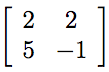 x
Ax
PCA
15
Eigenvector Example
Consider the matrix 
	A =               and  x = [1  1]T
Then
	Ax = [4  4]T = 4x  
So, x is eigenvector
Of matrix A   
With eigenvalue λ = 4
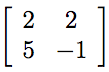 Ax
x
PCA
16
Eigenvectors
Why are eigenvectors important?
Can “decompose” A by eigenvectors
Matrix A can be written in terms of operations on its eigenvectors 
That is, eigenvectors form a basis 
And, big eigenvalues most “influential”
Thus, we can reduce dimensionality by ignoring small eigenvalues
PCA
17
[Speaker Notes: This is the key to how eigenvectors are helpful in dealing with the “curse of dimensionality”.]
Statistics 101
PCA
18
Mean, Variance, Covariance
Mean is the average
	μx = (x1 + x2 + … + xn) / n
Variance measures “spread” about mean
 σx2 = [(x1 – μx)2 + (x2 – μx)2 +…+ (xn – μx)2] / n 
Let X = (x1,…,xn) and Y = (y1,…,yn), then
cov(X,Y) = [(x1 – μx)(y1 – μy) +…+ (xn – μx)(yn – μy)] / n
If μx = μy= 0 then cov(X,Y) = (x1y1 +…+ xnyn) / n
Variance is special case of covariance
σx2 = cov(X,X)
PCA
19
[Speaker Notes: For example, x = (1,-1,1,-1) and y = (10,-10,10,-10) both have mean 0, but y has a much higher variance.]
Covariance Examples
Things simplify when the means are 0 …
If X = (-1,2,1,-2) and Y = (1,-1,1,-1)
That is, (x1,y1)=(-1,1), (x2,y2)=(2,-1), … 
Then cov(X,Y) = 0  
If X = (-1,2,1,-2) and Y = (-1,1,1,-1) 
Then cov(X,Y) = 6   
Sign of covariance is slope of relationship
Covariance of 0 implies uncorrelated
PCA
20
[Speaker Notes: Uncorrelated means there is no linear relationship between x and y. Interestingly, the magnitude of the covariance does not directly tell us the “strength” of the linear relationship. For that, we need the correlation coefficient.]
Covariance Matrix
Let Amxn be matrix where column i is a set of measurements for experiment i 
I.e., n experiments, each with m values
Row of A is n measurements of same type
And ditto for column of AT 
Let Cmxm = {cij} = 1/n AAT  
If mean of each measurement type is 0, then C is the covariance matrix
Why do we call it covariance matrix?
PCA
21
[Speaker Notes: For example, experiment might consist of measuring humans height and weight.

As we’ll see in later slides, lots of things can be “experiments” and “measurements” in this process.]
Covariance Matrix C
Diagonal elements of C   
Variance within a measurement type
Large variances are most interesting
Best case? A few big ones, others are all small
Off-diagonal elements of C   
Covariance between all pairs of different types
Nonzero  redundancy, while 0  uncorrelated
Best case? Off-diagonal elements are all 0
Ideally covariance matrix is diagonal	
And better yet, a few large elements on diagonal
PCA
22
[Speaker Notes: Large variances means that measurement type carries a lot of information---for small variance, the mean pretty much says it all. Recall, covariance of 0 is the definition of uncorrelated.]
Principal Component Analysis
PCA
23
Basic Example
y
Consider data from an experiment
Suppose (x,y) values
E.g., height and weight
The “natural” basis not most informative
There is a “better” way to view this…
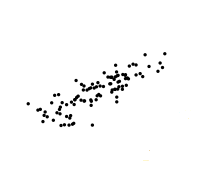 x
PCA
24
Linear Regression
y
Blue line is “best fit”
Minimizes variance
Essentially, reduces 2-d data to 1-d 
Regression line 
A way to account for measurement error
And it reduces dimensionality
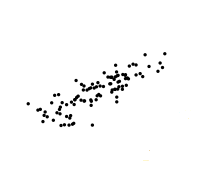 x
PCA
25
[Speaker Notes: In effect, we have reduced 2-d data to 1-d, and the “error” in doing so is given by the variance about the regression line.]
Principal Component Analysis
Principal Component Analysis (PCA)
Length is magnitude
Direction related to actual structure
The red basis reveals structure
Better than the “natural” (x,y) basis
y
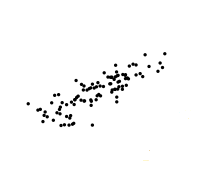 x
PCA
26
[Speaker Notes: Here, we haven’t actually reduced the dimensionality, but we do have a better basis for viewing the data. In practice, we’d get the benefit of both a reduction in dimensionality (as illustrated on the previous slide) and a more informative basis (as illustrated on this slide).]
PCA: The Big Idea
In PCA, align basis with variances
Do this by diagonalizing covariance matrix C
Many ways to diagonalize a matrix
PCA uses following for diagonalization
Choose direction with max variance
Find direction with max variance that is orthogonal to all previously selected
Goto 2 (until we run out of dimensions)
Resulting vectors are principal components
PCA
27
PCA Analogy
Suppose we explore a town in Western U.S. using the following algorithm
Drive on the longest street
When we see another long street, drive on it
Continue for a while…
By driving a few streets, we get most of the important information
So, no need to drive all of the streets
Thereby reducing “dimensionality” of problem
PCA
28
PCA Assumptions
Linearity
Change of basis is linear operation
Large variance implies “interesting”
Large variance is “signal”, small is “noise”
May not be valid for some problems
Principal components are orthogonal
Makes problem efficiently solvable
Might not be valid in some cases
PCA
29
PCA
Problems in 2 dimensions are easy
Best fit line (linear regression)
Spread of data around best fit line
But real problems can have hundreds or thousands (or more) dimensions
In higher dimensions, PCA can be used to…
Reveal structure
Reduce dimensionality, since unimportant aspects can be ignored
And eigenvectors make this efficient
PCA
30
PCA Success
Longer red vector is the “signal”
More informative than short vector
So, we can ignore short vector
Short one is “noise”
In effect, reduce from 2-d to 1-d
y
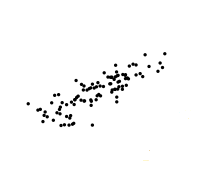 x
PCA
31
PCA Failure: Example 1
Periodically, measure position on Ferris Wheel
PCA results useless
Angle θ has all the info
But θ is nonlinear wrt (x,y) basis
PCA assumes linearity
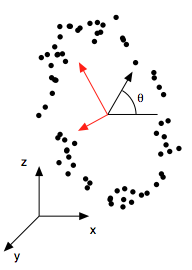 PCA
32
PCA Failure: Example 2
Sometimes, important info is not orthogonal
Then PCA not so good
Since PCA basis vectors must be orthogonal
A serious weakness?
PCA is optimal for a large class of problems
Kernel methods provide a possible workaround
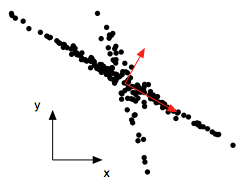 PCA
33
[Speaker Notes: Recall the “PCA Analogy” slide, where we explore a city by driving down the longest street, then another long street, and so on. In this analogy, a limitation of PCA is that we can only make right-angle turns. So, it works great if all roads are laid out in a grid-like manner, but it might not work so well if there are main roads that meet at other angles.]
Summary of PCA
Organize data into m x n matrix A 
Where n is number of “experiments” 
And m “measurements” per experiment
Subtract mean per measurement type
Form covariance matrix Cmxm = 1/n AAT  
Compute eigenvalues and eigenvectors of this covariance matrix C  
Why eigenvectors? See next slide…
PCA
34
[Speaker Notes: In PCA, “experiment” and “measurement” are very general concepts, as we shall see…]
Why Eigenvectors?
Given any square symmetric matrix C  
Let E be matrix of eigenvectors
I.e., ith column of E is ith eigenvector of C  
By well-known theorems, C = EDET where D is diagonal, and ET = E-1   
Which implies ETCE = D  
So, eigenvector matrix diagonalizes C  
And diagonal is ideal case wrt PCA
PCA
35
Why Eigenvectors?
We cannot choose the matrix C  
Since it comes from the data
So, C won’t be ideal in general
Recall, ideal is diagonal matrix
The best we can do is diagonalize C… 
…to reveal “hidden” structure
Lots of ways to diagonalize…
Eigenvectors are an easy way to do so
PCA
36
Facial Recognition
PCA
37
Eigenfaces
PCA-based facial recognition technique
Treat bytes of an image file as “measurements” of an “experiment”
Using terminology of previous slides
Each image in training set is an “experiment”
So, n training images, m bytes in each
Pad with 0 bytes as needed
PCA
38
Eigenfaces: Training
Obtain training set of n facial images
Each may be of a different person
Each of length m (pad with 0 as needed)
Subtract mean in each dimension (row)
Form m x n matrix A 
Form covariance matrix C = 1/n AAT  
Find M most significant eigenvectors
The span of these M is the “face space”
PCA
39
Eigenfaces: Training
Compute n vectors of weights
One vector for each training image
Images projected onto face space
Reconstructs images using only the eigenvectors
Resulting vectors are each of length M since M ≤ m eigenvectors used
PCA
40
Eigenfaces: Scoring
Given an image to score
Measure “closeness” to training set
Project image onto face space
Same method as used in training
This was the easy part of training
If image is close to anything in the training set, we obtain a low score
And vice versa
PCA
41
Eigenfaces Example
Image in the training set is scored…



Image not in the training set scored…
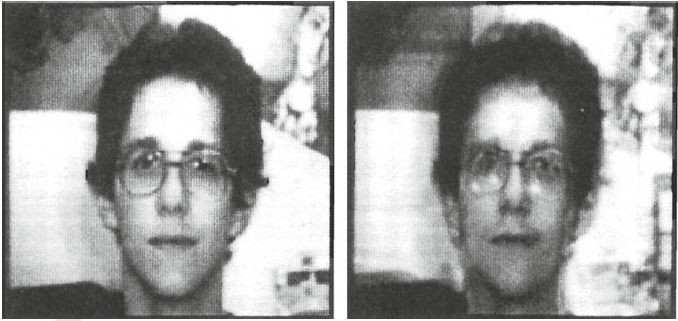 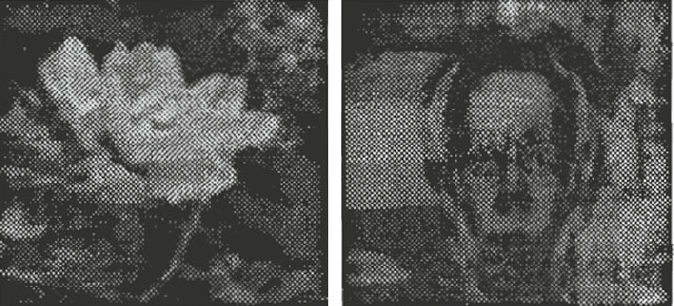 PCA
42
Eigenfaces: Summary
Training is relatively costly
Must compute eigenvectors
Scoring is fast
Only requires a few dot products
“Face space” contains important info
From the perspective of eigenvectors
But does not necessarily correspond to intuitive features (eyes, nose, etc.)
PCA
43
Malware Detection
PCA
44
Eigenviruses
PCA-based malware scoring
Treat bytes of an exe file like “measurements” of an “experiment”
We only use bytes in .text section
Each exe in training set is another “experiment”
So, n exe files with m bytes in each
Pad with 0 bytes as needed
PCA
45
Eigenviruses: Training
Obtain n viruses from a given family
Bytes in .text section, treated as numbers
Pad with 0 as needed, so all of length m  
Subtract mean in each of m positions
Denote the results as V = {V1,V2,…,Vn}   
Each Vi is column vector of length m     
Let Amxn = [V1 V2 … Vn]   
Form covariance matrix Cmxm = 1/n AAT
PCA
46
[Speaker Notes: Could also do this for viruses from multiple families. This is like the facial recognition case, where you can have images of many different people as opposed to different images of one person.]
Eigenviruses: Training (cont)
Compute eigenvectors of C   
Normalized, so they are unit vectors
Most significant M ≤ m eigenvectors
Based on corresponding eigenvalues
Denote these eigenvectors as {U1,U2,…,UM}   
For each Vi compute its weight vector,
 For i =1,…,n let Ωi = [Vi  U1,Vi  U2,…,Vi  UM]T 
Scoring matrix is Δ = [Ω1, Ω2,…, Ωn]
PCA
47
Eigenviruses: Scoring
Given exe file X that we want to score
Pad to m bytes, subtract means
Compute weight vector for X, that is,
W = [X  U1, X  U2,…,X  UM]T 
Compute Euclidean distance from W to each Ωi  in scoring matrix Δ 
Min of these n distances is the score
Smaller the score, the better the match
PCA
48
Eigenviruses
Suppose that X = Vi for some i   
That is, we score a file in training set
Then what happens?
Weight vector is W = Ωi
So min distance is 0, implies score is 0
In general, files “close” to training set yield low scores (and vice versa)
PCA
49
Eigenviruses: Technical Issue
There is a serious practical difficulty
Same issue in both eigenfaces and eigenviruses
Recall that A is m x n  
Where m is number of bytes per virus
And n is number of viruses considered
And C = 1/n AAT, so that C is m x m    
Often, m is much, much bigger than n   
Hence, C may be a HUGE matrix
For training, we must find eigenvectors of C
PCA
50
More Efficient Training
Instead of C = 1/n AAT, we start with L = 1/n ATA   
Note that L is n x n, while C is m x m 
Often, L is much, much smaller than C   
Given eigenvector x, eigenvalue λ of L     
That is Lx = λx   
Then ALx = 1/n AATAx = C(Ax) = λ(Ax)
That is, Cy = λy where y = Ax
PCA
51
More Efficient Training
The bottom line…
Let L = 1/n ATA and find eignevectors
For each such eigenvector x, let y = Ax    
Then y is eigenvector of C = 1/n AAT with same eigenvalue as x   
This may be more efficient (Why?)
Note we get n (out of m) eigenvectors
But, usually only need a few eigenvectors
PCA
52
Singular Value Decomposition
SVD is fancy way to find eigenvectors
Very useful and practical
Let Y be an n x m matrix
Then SVD decomposes the matrix as
Y = USVT
Note that this works for any matrix
Implies it is a very general process
PCA
53
SVD Example
Shear matrix M
E.g., convert letter in standard font to italics or slanted
SVD decomposes M
Rotation VT 
Stretch S
Rotation U
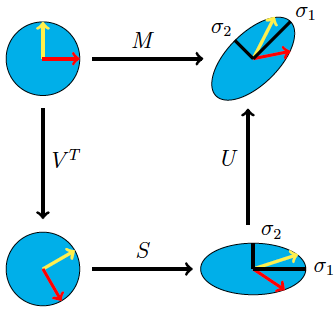 PCA
54
What Good is SVD?
SVD is a (better) way to do PCA
A way to compute eigenvectors
Scoring part stays exactly the same
Let Y be an n x m matrix
The SVD is Y = USVT, where
U contains left “singular vectors” of Y
V contains right “singular vectors” of Y
S is diagonal, square roots of eigenvalues
PCA
55
SVD
Left singular vectors contained in U  
That is, eigenvectors of YYT 
Note YYT is n x n
Right singular vectors contained in V  
That is, eigenvectors of YTY 
Note that YTY is m x m
Can we use these to find eigenvectors of a covariance matrix?
PCA
56
SVD
Start with m x n data matrix A
Same matrix A as previously considered
Let Y = 1/√n AT, which is m x n matrix
Then YTY = 1/n AAT    
That is, YTY is covariance matrix C of A
Apply SVD to Y = 1/√n AT 
Obtain Y = USVT 
Columns of V are eigenvectors of C
PCA
57
Example: Training
Training set of 4 family viruses
	V1 = (2, 1, 0, 3, 1, 1)    V2 = (2, 3, 1, 2, 3, 0)
	V3 = (1, 0, 3, 3, 1, 1)    V4 = (2, 3, 1, 0, 3, 2)
For simplicity, assume means are all 0
Form matrix

	A = [V1 V2 V3 V4] =
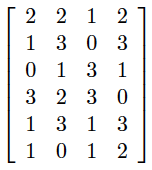 PCA
58
Example: Training
Next, form the matrix

	L = ATA = 

Note that L is 4x4, not 6x6
Compute eigenvalues of L matrix
	λ1 = 68.43, λ2 = 15.16, λ3 = 4.94, λ4 = 2.47
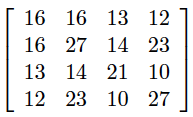 PCA
59
Example: Training
Corresponding eigenvectors are
	v1 = ( 0.41,  0.60,  0.41,  0.55)
	v2 = (-0.31,  0.19, -0.74,  0.57)
	v3 = (-0.69, -0.26,  0.54,  0.41)
	v4 = ( 0.51, -0.73, -0.05,  0.46)
Eigenvectors of covariance matrix C are given by ui = Avi for i = 1,2,3,4
Eigenvalues don’t change
PCA
60
Example: Training
Compute eigenvectors of C to find
	u1 = ( 3.53, 3.86, 2.38, 3.66, 4.27, 1.92)
	u2 = ( 0.16, 1.97,-1.46,-2.77, 1.23, 0.09)
	u3 = (-0.54,-0.24, 1.77,-0.97, 0.30, 0.67)
	u4 = ( 0.43,-0.30,-0.42,-0.08,-0.35, 1.38)
Normalize by dividing by length
	μ1 = ( 0.43, 0.47, 0.29, 0.44, 0.52, 0.23)
	μ2 = ( 0.04, 0.50,-0.37,-0.71, 0.32, 0.02)
	μ3 = (-0.24,-0.11, 0.79,-0.44, 0.13, 0.30)
	μ4 = ( 0.27,-0.19,-0.27,-0.05,-0.22, 0.88)
PCA
61
Example: Training
Scoring matrix is Δ = [Ω1 Ω2 Ω3 Ω4]  
Where Ωi = [Viμ1 Viμ2 Viμ3 Viμ4]T    
For i = 1,2,3,4, where “” is dot product
In this example, we find

	Δ =
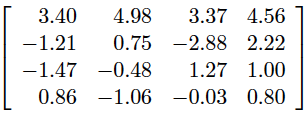 PCA
62
Example: Training
Spse we only use 3 most significant eigenvectors for scoring
Truncate last row of Δ on previous slide  
And the scoring matrix becomes

	Δ =

So, no need to compute last row…
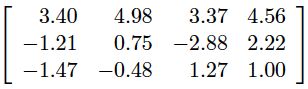 PCA
63
[Speaker Notes: This is the reduction of dimensionality step…]
Scoring
How do we use Δ to score a file?
Let X = (x1,x2,…,x6) be a file to score
Compute its weight vector
	W = [w1 w2 w3]T = [X  μ1 X  μ2 X  μ3]T
Then score(X) = min d(W,Ωi)  
Where d(X,Y) is Euclidean distance
Recall that Ωi are columns of Δ
PCA
64
Example: Scoring (1)
Suppose X = V1 = (2, 1, 0, 3, 1, 1)
Then 
	W = [Xμ1 Xμ2 Xμ3]T = [3.40  -1.21  -1.47]T
That is, W = Ω1 and hence score(X) = 0  
So, minimum occurs when we score an element in training set
This is a good thing…
PCA
65
Example: Scoring (2)
Suppose X = (2, 3, 4, 4, 3, 2)
Then W = [Xμ1 Xμ2 Xμ3]T=[7.19,-1.75,1.64]T
And
	d(W,Ω1) = 4.93,   d(W,Ω2) = 3.96,
	d(W,Ω3) = 4.00,   d(W,Ω4) = 4.81
And hence, score(X) = 3.96   
So score of a “random” X is “large”
This is also a good thing
PCA
66
Comparison with SVD
Suppose we had used SVD…
What would change in training?
Would have gotten μi directly from SVD… 
…instead of getting eigenvectors ui, then normalizing them to get μi    
In this case, not too much difference
And what about the scoring? 
It would be exactly the same
PCA
67
Experimental Results
Tested 3 metamorphic families
G2  weakly metamorphic
NGVCK  highly metamorphic
MWOR  experimental, designed to evade statistical techniques 
All tests use 5-fold cross validation
Also tested compiler datasets
More on this later…
PCA
68
[Speaker Notes: These experimental results are drawn from the following references (see references at end of slides for links to papers):
S. Deshpande, Y. Park, and M. Stamp, Eigenvalue analysis for metamorphic detection, Journal of Computer Virology and Hacking Techniques, 10(1):53-65, 2014
R.K. Jidigam, T.H. Austin, and M. Stamp, Singular value decomposition and metamorphic detection, to appear in Journal of Computer Virology and Hacking Techniques]
Datasets
Metamorphic families:




Benign files:
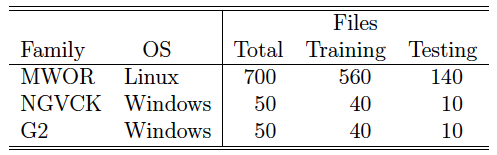 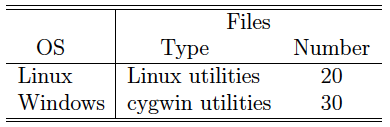 PCA
69
Scoring
G2 is too easy
MWOR
Padding ratios from 0.5 to 4.0
Higher padding ratio, harder to detect with statistical analysis
NGVCK
Surprisingly difficult case
PCA
70
MWOR Scatterplots
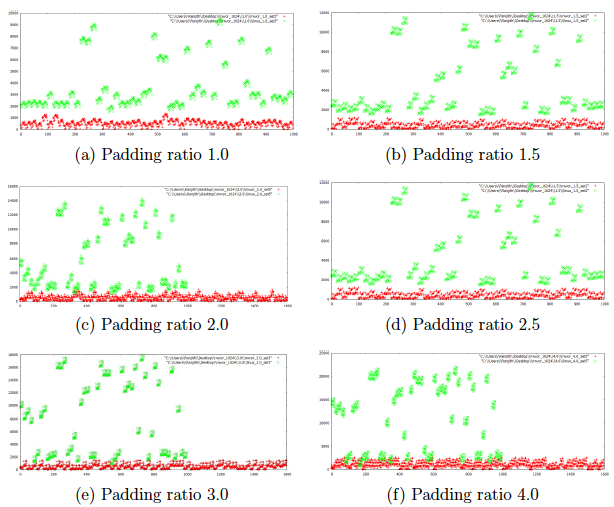 Using only 1 eigenvector for scoring
Note that padding ratio has minimal effect
PCA
71
MWOR ROC Curves
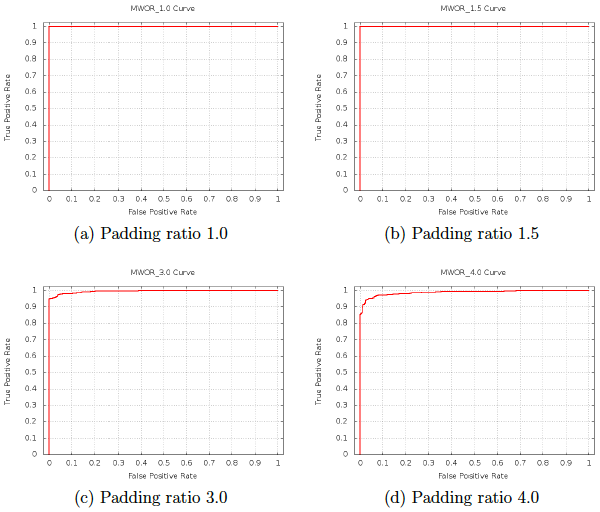 PCA
72
MWOR AUC
Area under ROC curve
Recall that 1.0 is ideal
And 0.5 is no better than flipping a coin
These results are good
Again, using only 1 most significant eigenvector
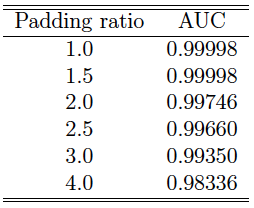 PCA
73
MWOR AUC
Here, using 2 most significant eigenvectors
Worse results with 2 eigenvectors than with 1
What the … ?
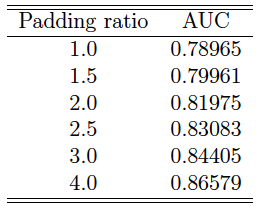 PCA
74
NGVCK Scatterplot
Here, using only 1 eigenvector
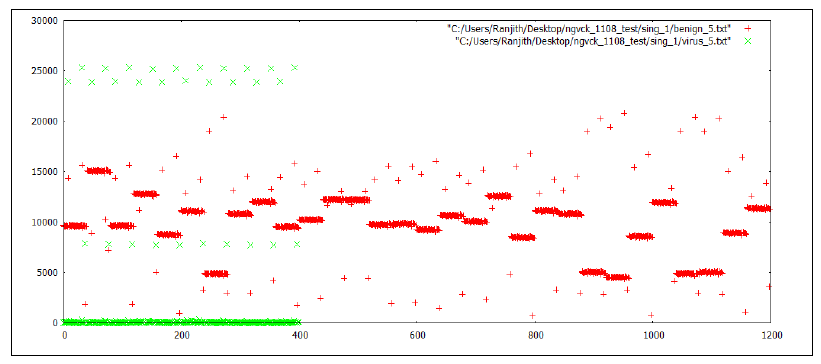 PCA
75
NGVCK Scoring
Using 1 eigenvector
Get AUC of 0.91415
Using 2 eigenvectors
Get AUC of 0.90282
Why worse results than MWOR?
What does this say about MWOR and NGVCK viruses?
PCA
76
Scoring Opcodes
Also tried scoring opcode files
Did not work as well as scoring binaries
For example, MWOR results
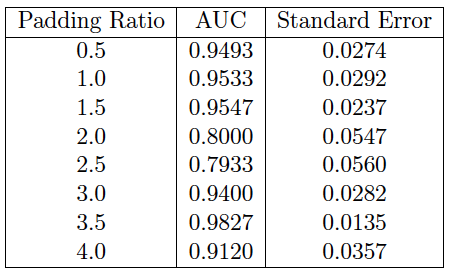 PCA
77
Compiler Datasets
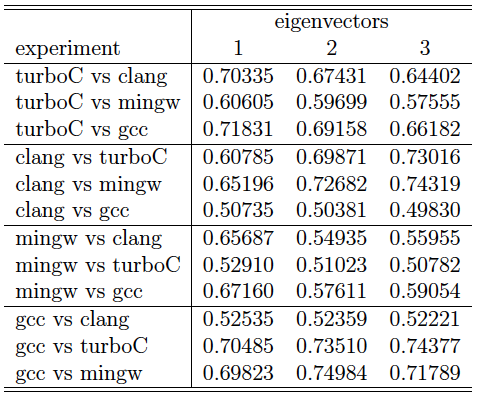 Scored exe files
Not able to distinguish compiler
What does this tell us?
PCA
78
[Speaker Notes: Previous research shows that we can distinguish compilers using HMMs trained on opcodes. This implies that different compilers produce code that is statistically different, which is not unexpected. However, the results here show that the _structure_ of the exe file depends on the source code, more so than the compiler. This is not really surprising.]
Discussion
MWOR results are excellent
Designed to evade statistical detection
Not designed to evade “structural” detection
NGVCK results OK, but not as good
Apparently has some structural variation within the family
But, lots of statistical similarity
PCA
79
[Speaker Notes: Also, file size variations may also adversely affect NGVCK scores. The NGVCK file sizes vary significantly, while MWOR files (of a given padding ratio) are identical in size.]
Discussion
Compiler datasets not distinguishable by eigenvector analysis
Compiler opcodes can be distinguished using  statistical techniques (HMMs)
Compilers have statistically “fingerprint” wrt opcodes in asm files
But file structure differs a lot
File structure depends on source code
So this result makes sense
PCA
80
Conclusions
Eigenvector techniques very powerful
Theory is fairly complex…
Training is somewhat involved…
But, scoring is simple, fast, efficient
Wrt malware detection
PCA is powerful structure-based score
How might a virus writer defeat PCA?
Hint: Think about compiler results…
PCA
81
Future Work
Variations on scoring technique
Other distances, such as Mahalanobis distance, edit distance, …
Better metamorphic generators
Today, none can defeat both statistical and structural scores
How to defeat PCA-based score?
And ???
PCA
82
References: PCA
J. Shlens, A tutorial on principal component analysis, 2009
M. Turk and A. Petland, Eigenfaces for recognition, Journal of Cognitive Neuroscience, 3(1):71-86, 1991
PCA
83
References: Malware Detection
M. Saleh, et al, Eigenviruses for metamorphic virus recognition, IET Information Security, 5(4):191-198, 2011
S. Deshpande, Y. Park, and M. Stamp, Eigenvalue analysis for metamorphic detection, Journal of Computer Virology and Hacking Techniques, 10(1):53-65, 2014
R.K. Jidigam, T.H. Austin, and M. Stamp, Singular value decomposition and metamorphic detection, to appear in Journal of Computer Virology and Hacking Techniques
PCA
84